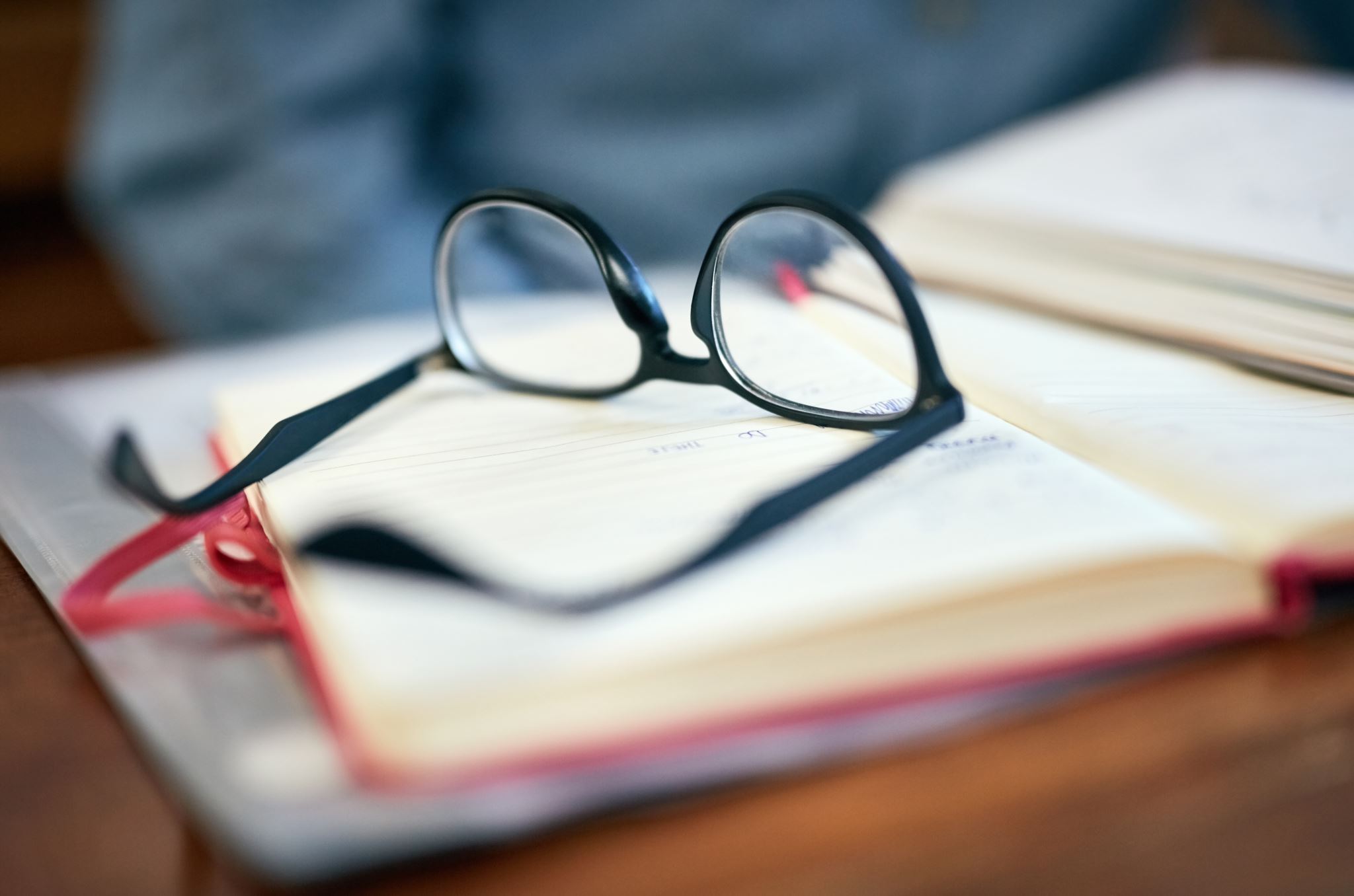 UNIT 1. RESEARCH DIRECTIONS IN ESP
Level: MASTER 2 –Sciences 
Lecturer: Dr. Meddour Mostefa
Academic Year: 2021/2022
OVERVIEW
ESP RESEARCH DIRECTIONS
Genre-based studies
Corpus-based research
Research on the use of English as a Lingua Franca
Identity in ESP teaching and learning
Ethnographic approaches to researching ESP texts and contexts
Disciplinary language and ESP teaching
Contextual aspects of ESP genres
Classroom-based research
Partridge, B. and Starfield, S. (2013). The handbook of English for specific purposes. UK. Wiley Blackwell Publication.
1. Genre-based research
“In simple terms, a genre is a type of spoken or written text. We recognize it as a type, or category, because the various instances of it share similarities in purpose, content, form, and/or context” (Hyon 2018: 2)
Genre in ESP refers to “communicative events such as seminar presentations, university lectures, academic essays, and business reports” (Paltridge, 2013: 347). ESP genre-based works rely mainly on Swales ’ (1981, 1990) work on the discourse structure and linguistic features of scientific reports.
Genre is a category of texts (communicative events), sharing some features and differing in others (communicative purposes)
In academic writing for instance, many genres exist in which they have similarities and differences. This include essays, reports, research proposals, reflective writing, dissertations and theses, etc. 

Genres occur in a particular context, share some functions, and are characterized by specific linguistic/language tendencies.
Hyon, S. (2018). Introducing genre and English for specific purposes. London&New York. Routledge, Taylor and Francis Group
Genres have always attracted the attention of ESP researchers due to their close relevance to the ESP main objective of “preparing students to use English in their target contexts—that is the situation they hope to study, work, and/or live.” (Hyon 2018: 6). Here are some examples of genres in different study and work settings.
In ESP genre studies, the discourse structure of texts is typically composed of a series of moves, each of which may contain one or more steps. 
Analysis of Genres targets the macro - level textual description of the text as well as sentence and clause - level choices. 
These studies have examined, for example, the discourse structures of:
 Research articles 
Masters theses
Doctoral dissertations
Job application
Sales promotion letters
Legislative documents
The graduate seminar
 Academic lectures
Poster session discussions
University courses/Readings
Genre analysis in EAP & EOP
Genre analysis had a great impact on EAP teaching and the teaching of academic writing to ESL graduate students in particular.
For instance, writing a dissertation as an academic writing genre follows a pattern of moves. Dudley – Evans describes the typical “ IMRAD ” (introduction – methods – results – discussion) pattern as being associated with what he terms a “ traditional ” dissertation.
Analysis of discourse structures has not been confined to academic genres. Professional genres have been also examined in ESP research letters of application, newspaper law reports, and popularized medical texts. 
Bhatia ’ s works  such as his (1993) Analyzing Genre: Language Use in Professional Settings and his (Bhatia 2004 ) Worlds of Written Discourse: A Genre - Based View are very common genre analysis-based works in English for professional and occupational purposes.
2. Corpus-based research
A corpus is a large collection of naturally occurring instances of language utterances stored electronically.
 The corpus approach analyses empirically and electronically a large collection of the language patterns in their natural context.
Keeffe, A. O and McCarthy, M. (eds.) (2010). The Routledge Handbook of Corpus Linguistics. London : Routledge,
Corpus studies: target features and areas of language teaching
Corpus in ESP
The areas of phraseology and lexicogrammar, register can all be applied to specific purposes: 
CORPORA FOR NURSES
CORPORA FOR AIR TRAFFIC CONTROLLERS
The academic word list (AWL) (Coxhead, 2000): List containing the most frequently used vocabulary in academic texts.